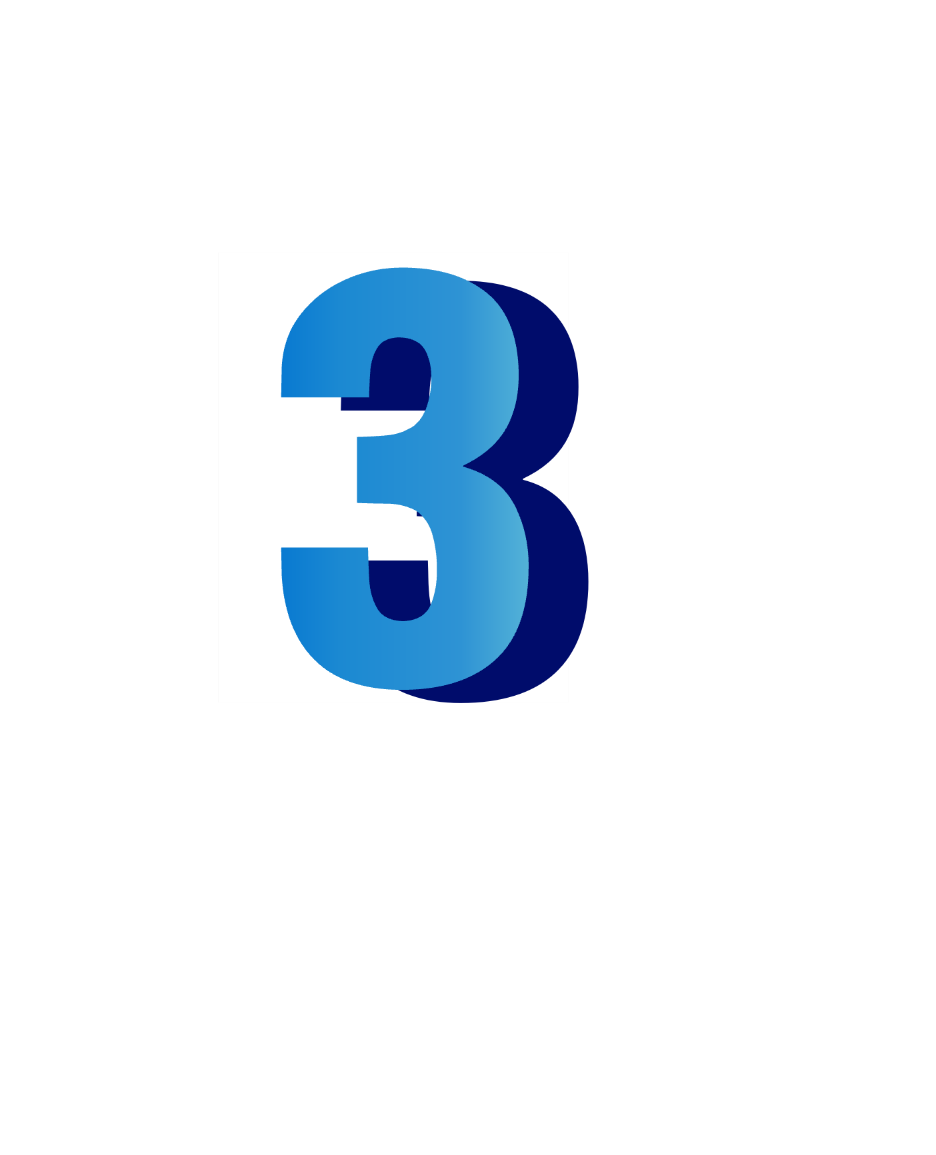 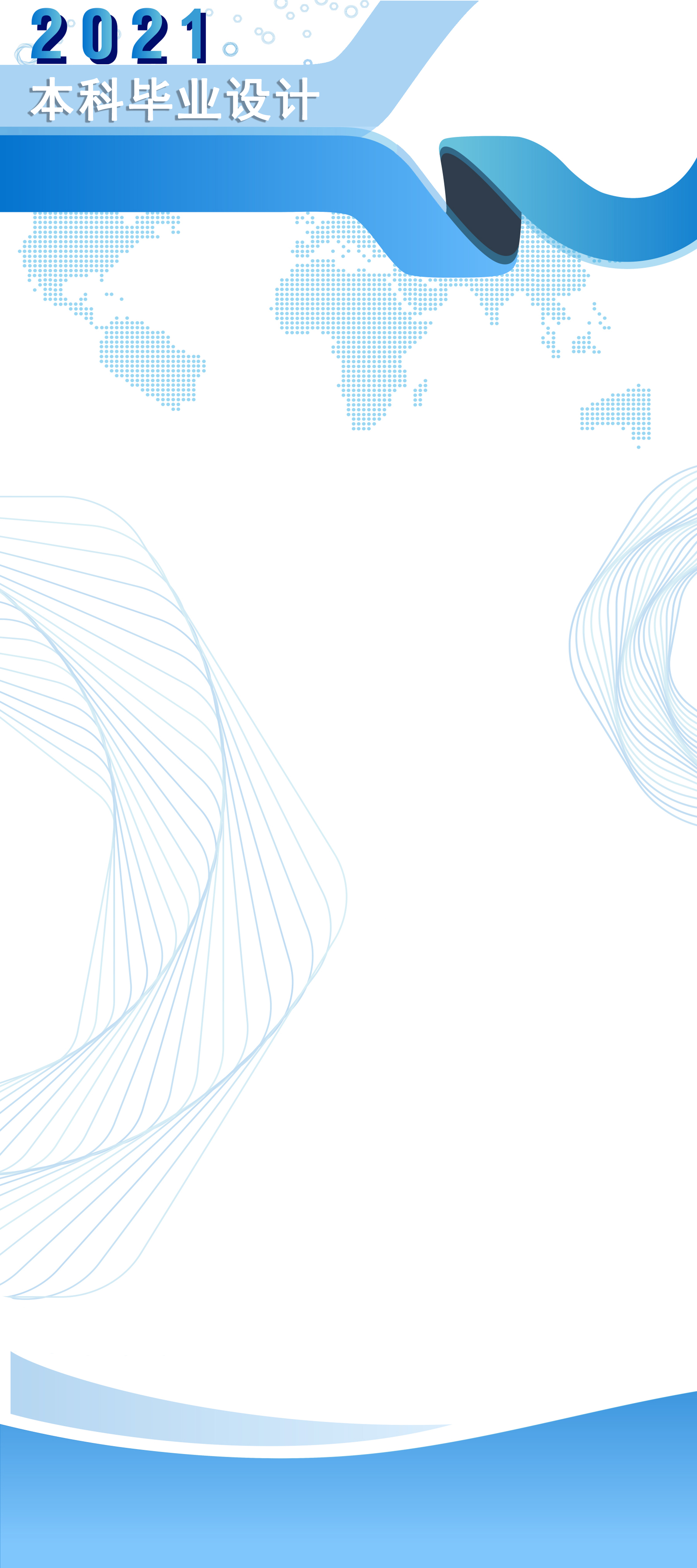 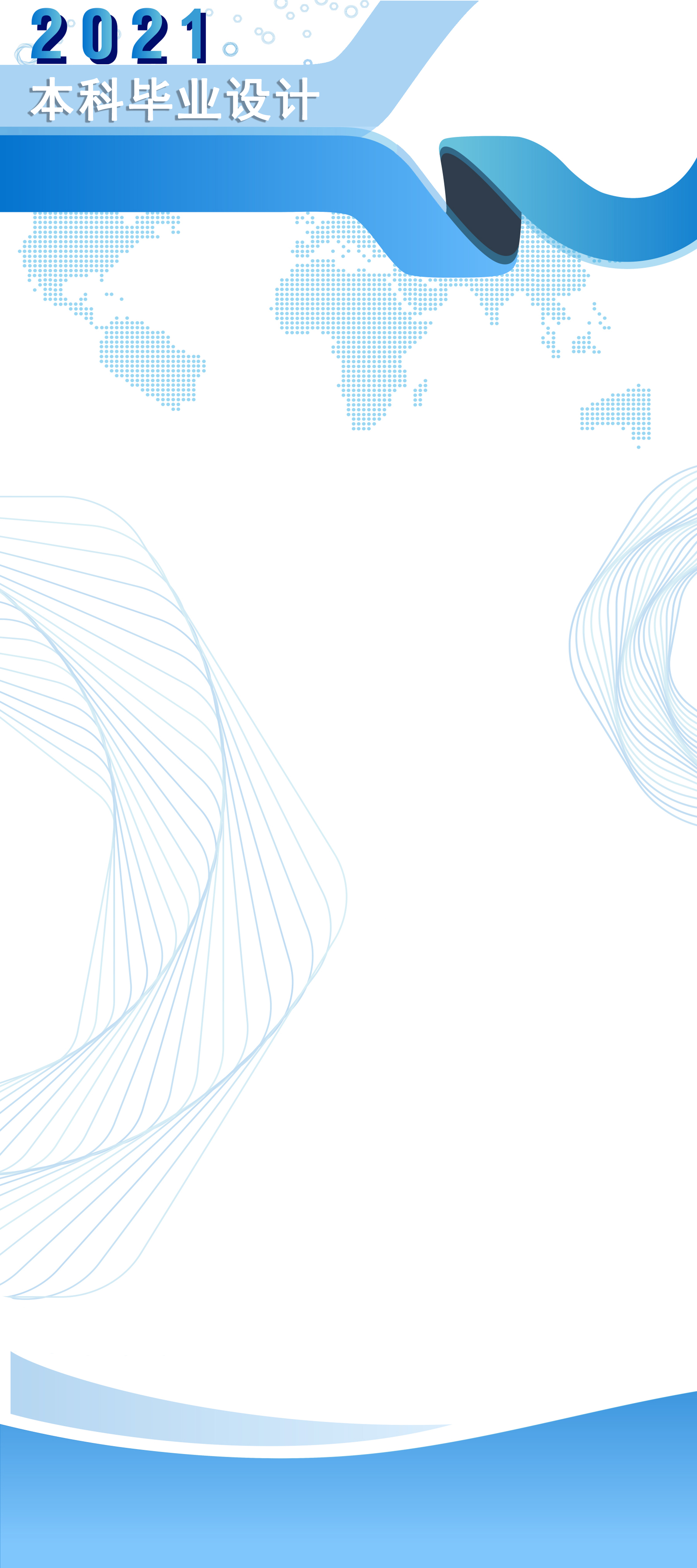 01
02
03
04
05
创新点
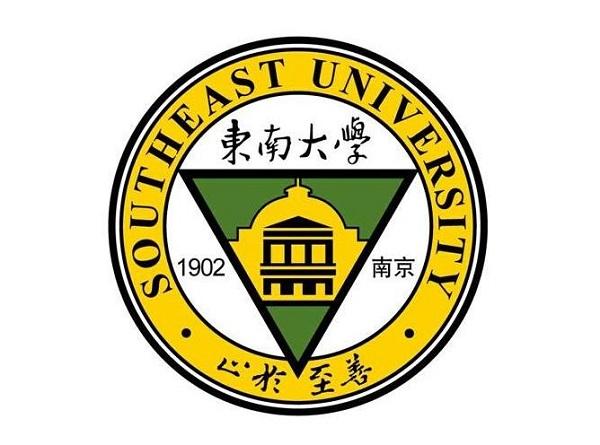 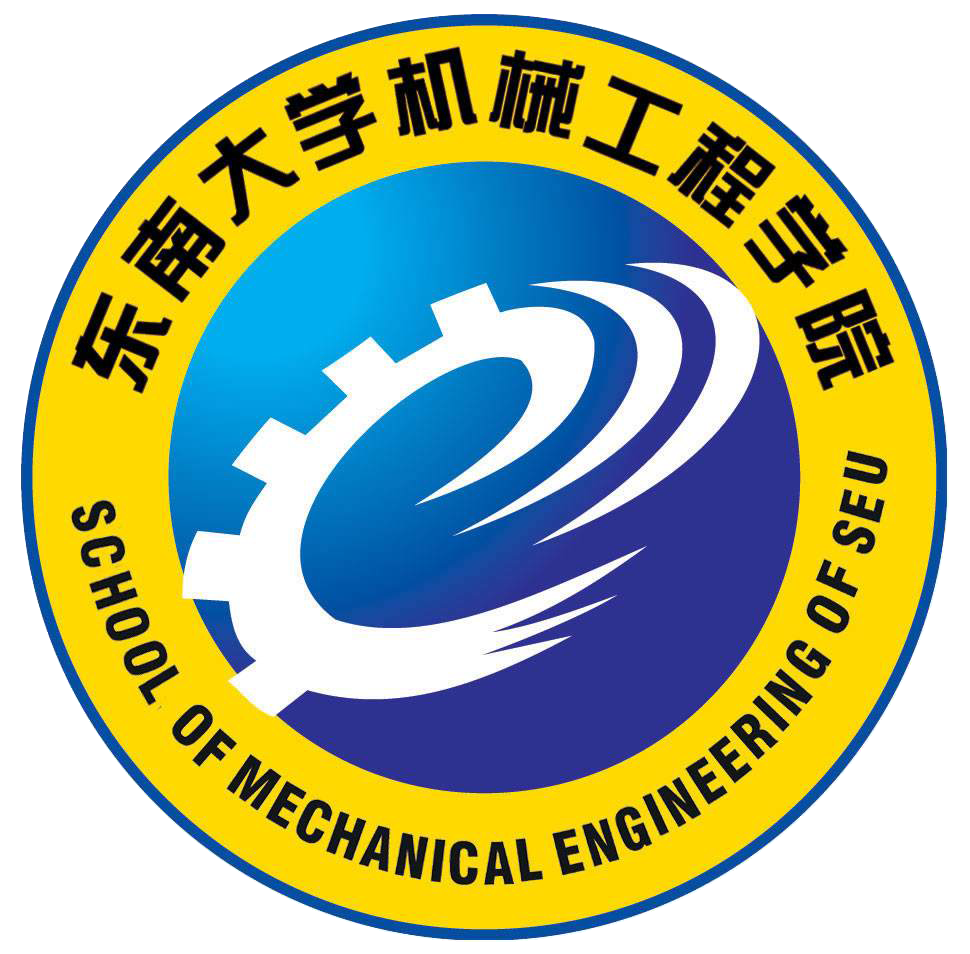 学生姓名：XXX
指导老师：XX
（标题70pt）xxxxxxxxxxxxxxxxxxxxxxxxxxxxxxxxxxxxxxxxxxxxxxx
本海报编辑说明（发送海报前请删除本说明）：

（1）请尽量遵守本模板结构与内容，可对各模块大小、尺寸做出调整，若需较大幅度调整，请保证与模板风格一致，具体案例可参见网页https://me.seu.edu.cn/ug/2020/0817/c29251a342435/page.htm

（2）创新点：请列不超过3个创新点

（3）研究内容与方法部分，应包括研究的主体内容、采用的方法与得到的相应结果（如仿真、实验结果等），请与“结论”区分开来；

（4）主要成果包括：请至多列2条主要成果，①实物或理论成果；②专利、发表论（若无可不列这一条）；

（5）参考文献请列至多3条重要参考文献；
（32 / 36ｐｔ）ｘｘｘｘｘｘｘｘｘｘｘｘｘｘｘｘｘｘｘｘｘｘｘｘｘｘｘｘｘｘｘ
  ｘｘｘｘｘｘｘｘｘｘｘｘｘｘｘｘｘｘｘｘｘｘｘｘｘｘｘｘｘｘｘｘｘｘｘｘｘ
研究背景介绍
（32 / 36ｐｔ）ｘｘｘｘｘｘｘｘｘｘｘｘｘｘｘｘｘｘｘｘｘｘｘｘｘｘｘｘｘｘｘｘｘｘｘｘｘｘｘｘｘｘｘｘｘｘｘｘｘｘｘｘｘｘｘｘｘｘｘｘｘｘｘｘｘｘｘｘｘｘｘｘｘｘｘｘｘｘｘｘｘｘｘｘｘｘｘｘｘｘｘｘｘｘｘｘｘｘｘｘｘｘｘｘｘｘｘｘｘｘｘｘｘｘｘｘｘｘｘｘｘｘｘｘｘｘｘｘｘｘｘｘｘｘｘｘｘｘｘｘｘｘｘｘｘ
毕  设  目  标
（32 / 36ｐｔ）ｘｘｘｘｘｘｘｘｘｘｘｘｘｘｘｘｘｘｘｘｘｘｘｘｘｘｘｘｘｘｘｘｘｘｘｘｘｘｘｘｘｘｘｘｘｘｘｘｘｘ
研究内容与方法
（32 / 36ｐｔ）ｘｘｘｘｘｘｘｘｘｘｘｘｘｘｘｘｘｘｘｘｘｘｘｘｘｘｘｘｘｘｘｘｘｘｘｘｘｘｘｘｘｘｘｘｘｘｘｘｘｘｘｘｘｘｘｘｘｘｘｘｘｘｘｘｘｘｘ
ｘｘｘｘｘｘｘｘｘｘｘｘｘｘｘｘｘｘｘｘｘｘｘｘｘｘｘｘｘｘｘｘｘｘｘｘｘｘｘｘｘｘｘｘｘｘｘｘｘｘｘｘｘｘｘｘｘｘｘｘｘｘｘｘｘｘｘｘｘｘｘｘｘｘ
ｘｘｘｘｘｘｘｘｘｘｘｘｘｘｘｘｘｘｘｘｘｘｘｘｘｘｘｘｘｘｘｘｘｘｘｘｘｘｘｘｘｘｘｘｘｘｘｘｘｘｘｘｘｘｘｘｘｘｘｘｘｘｘｘｘｘｘｘｘｘｘｘｘｘ
ｘｘｘｘｘｘｘｘｘｘｘｘｘｘｘｘｘｘｘｘｘｘｘｘｘｘｘｘｘｘｘｘｘｘｘｘｘｘｘｘｘｘｘｘｘｘｘｘｘｘｘｘｘｘｘｘｘｘｘｘｘｘｘｘｘｘｘｘｘｘｘｘｘｘ
结    论
（32 / 36ｐｔ）ｘｘｘｘｘｘｘｘｘｘｘｘｘｘｘｘｘｘｘｘｘｘｘｘｘｘｘｘｘｘｘｘｘｘｘｘｘｘｘｘｘｘｘｘｘｘｘｘｘｘｘｘｘｘｘｘｘｘｘｘｘｘｘｘｘ
主  要  成  果
（32 / 36ｐｔ）ｘｘｘｘｘｘｘｘｘｘｘｘｘｘｘｘｘｘｘｘｘ
ｘｘｘｘｘｘｘｘｘｘｘｘｘ
06
主要参考文献
（32 ｐｔ）ｘｘｘｘｘｘｘｘｘｘｘｘｘｘｘｘｘｘｘｘｘｘｘｘｘｘｘ
ｘｘｘｘｘｘｘｘｘｘｘｘｘｘｘｘｘｘｘｘｘｘｘｘｘｘｘｘｘｘｘｘｘｘ
ｘｘｘｘｘｘｘｘｘｘｘｘｘｘｘｘｘｘｘｘｘｘｘｘｘｘｘｘｘｘｘｘｘｘ
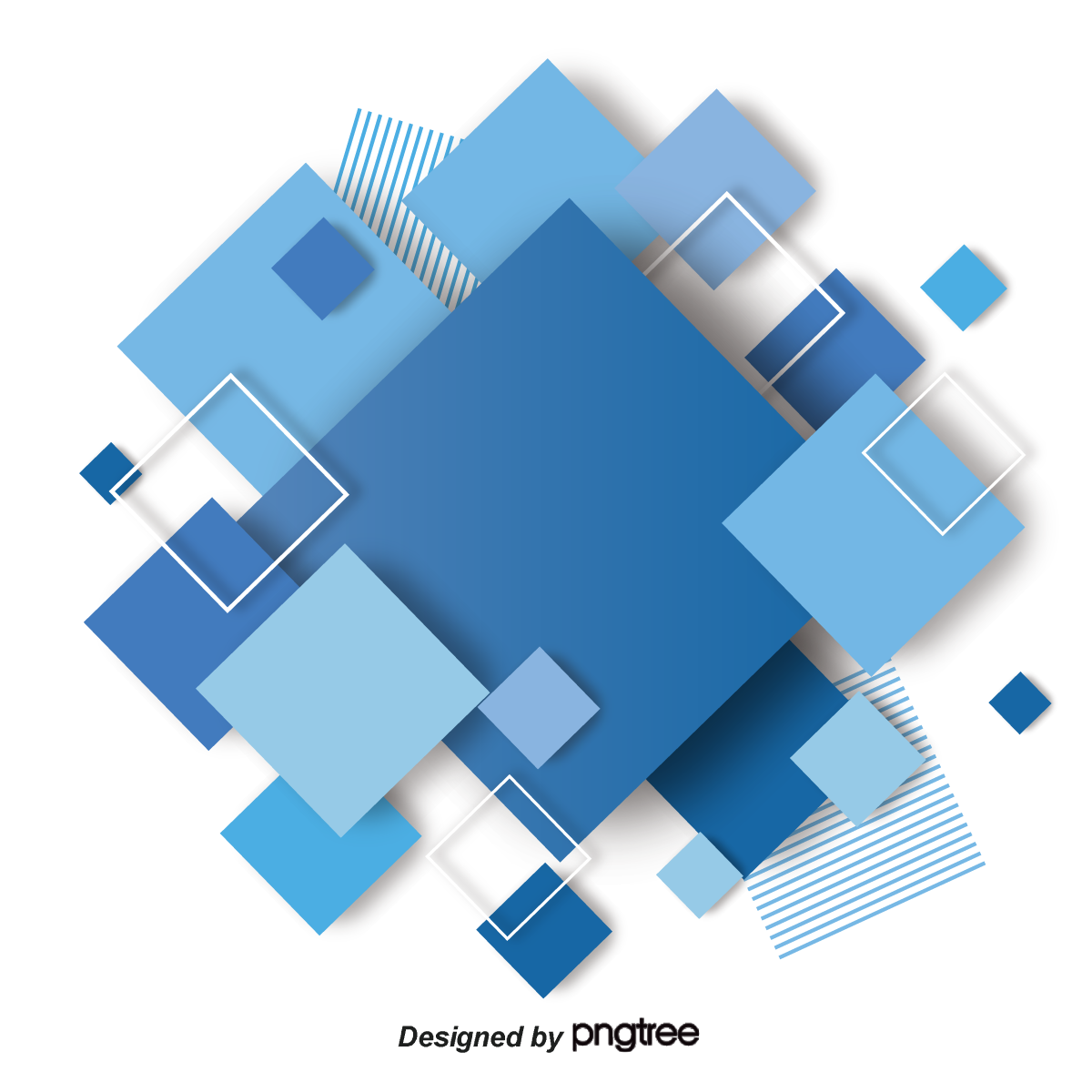